Session 4
Peter Bojo
Points to talk about
Types of morphemes
Morphemic and Word-formation structure of lexical units
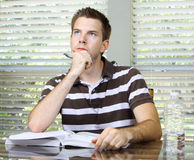 1. Morphemic structure of words
Words can be divided into smaller meaningful parts – morphemes
MORPHEMES – the smallest meaningful units into which a word can be divided 
A word may consist of one morpheme (go, love, look) or more morphemes (lovel-ly, un-happy,
A morpheme can be represented by different forms (describe – description, apply – application, omit – omission). – These forms are called allomorphs
An ALLOMORPH is one of the forms of a morpheme differing from the basic form by certain sound(s) or letter(s) make-up. It is its realization
Classification of morphemes
Free – bound
Root – affixational
Lexical – grammatical
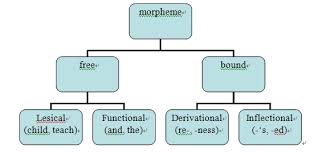 2.1 Free and bound morphemes
FREE MORPHEMES: morphemes homonymous with words: act(or), arm(s)
BOUND MORPHEMES: are those morphemes which are used only with other morphemes: (nice)-ly, un-(like), speak-s
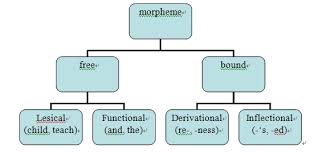 2.2. Root and Affixational morphemes
ROOT MORPHEMES (roots): The basic common elements of words – their lexical centres within a word family. They are usually free: friend (friend-ly, friend-ship)
AFFIXATIONAL MORPHEMES: other linguistic elements attached to the root, at the beginning or at the end of it. (these are bound morphemes) – ly, un, ment 

1. Prefixes		2.Sufixes		3. Infixes
Affixes according to their function
According to their function, affixes are divided into 1. Inflectional and 2. Derivational
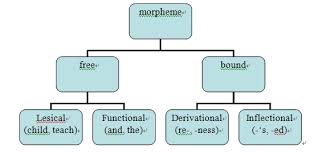 INFLECTIONAL: used to build new forms of the word  (s, ed). They are grammatical markers
DERIVATIONAL: used to build new words/lexemes (or, ive, un)
Some affixes can be both inflectional and derivational: colours (farby, zástava), customs (zvyky, clo), works (závod)
Morphemic analysis
We are interested in the morphemic structure, the number and types of morphemes in a word – morphemes being the basic units
According to the number of units – 1. monomorphemic words, 2. polymorphemic words
MONOMORPHEMIC WORDS – only one morpheme (one free morpheme, root) – boy, girl, man
POLYMORPHEMIC WORDS – at least one free morpheme and one bound morpheme (a root and a morpheme) – boyhood, disarm, beautifully
Word-formation structure of words
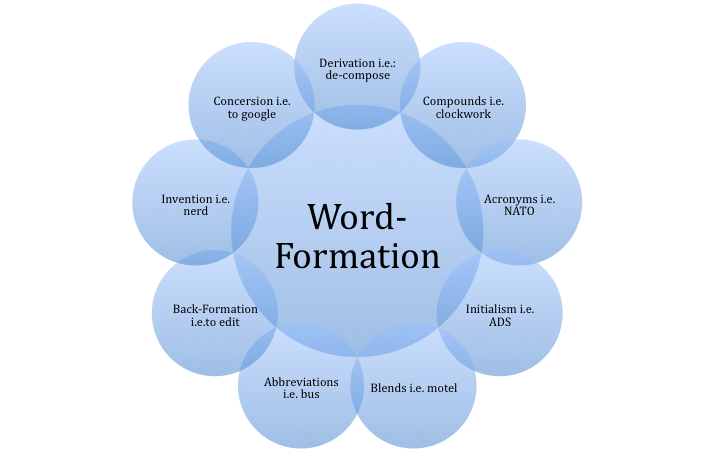 Word-formative units
On the word-formation level of analysis we are concerned with a WORD BASE (a word-formative base, stem) and DERIVATIONAL AFFIXES (word-formative elements, formants)
Word-formation analysis need not be identical with the morphemic one. Even when they coincide, they are interpreted differently... E.g.
While in the morphemic analysis the basic unit is a morpheme, in the word-formation analysis the basic units are a base and an affix
The BASE is the basic part of a word, consisting of one or more morphemes, from which a new word is formed and which is common to all the other forms of the word. It is the remaining part after the last affix is taken away.
PSEUDOMORPHEMES: synchronically, we sometimes have problems with identification of individual parts. We are able to identify derivational morphemes (a prefix) but have problems with identification of the base, or vice versa: en-gage, re-tain, de-ceive. These are called pseudomorphemes.
Types of word-formative bases
Bases


Simple		complex
Child-hood

			derived		compound
			government-al	fulfil-(ment)
From the point of view of word-formative structure bases may be:
Simple: only one morpheme. Here the base is equal to the root, and morphemically it is non-motivated: nice(ly), child (hood)
Complex: are morphologically motivated and may be further divided into derived and compound bases: 
Derived bases: one root morpheme and an affix: government(al)
Compound bases: at least two roots: sportsman(ship), fulfil(ment)
Morphemic and Word-formative structure - Differences
Affixes – additional comments
Affixes may be of different origin (latin (inter), French (ette), Greek: (a) comfortable)
Productive/non-productive affixes – only some affixes are frequently used to form new words. The degree of productivity varies and in general, prefixes are more productive than suffixes. Productive affixes are e.g. anti, ize, ism, ness – antiwar
Affixes may be polysemous, homonymous, and synonymous:
Polysemous – er – who does sth (dancer), sth that does sth: (boiler)
Homonymous (used to form both the same and different word class) – en: 1. Adj – wooden, 2. verb – strenghten, 
Synonymous: e.g. or, er, ist (actor, writer, artist)
Possibilities of combinations of a base and affixes are limited, certain bases can be combined only with certain affixes: 
Nouns + -hood, -ling, ful, less
Thank You

pbojo@cambridge.org
0908 614 039